Lanza GA, Shimokawa H
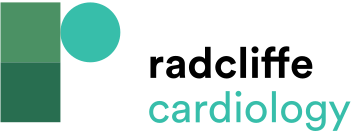 Figure 2: General Approach to the Treatment  of Patients with Variant/Vasospastic Angina
Citation: European Cardiology Review 2023;18:e38.
https://doi.org/10.15420/ecr.2022.47
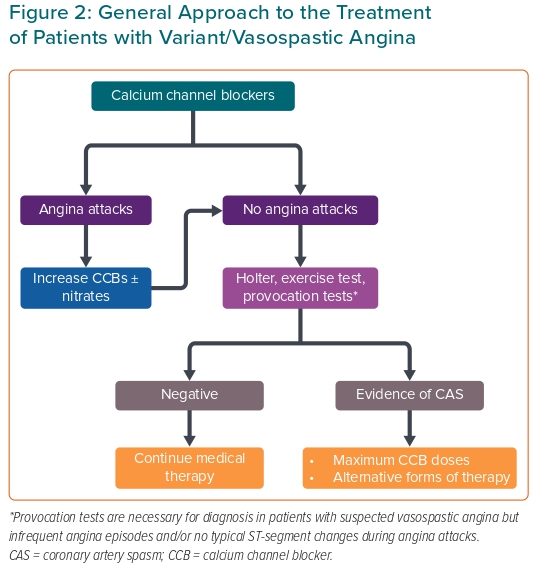